WUR Mode Operation Procedures
Date: 2017-11-8
Authors:
Slide 1
Lei Huang (Panasonic)
WUR Mode Operation
WUR STA can operate WUR mode and PM mode simultaneously.

WUR STA operates WUR mode and PS mode simultaneously according to 4.5 of 11ba SFD [1].

When WUR STA operates WUR mode and active mode simultaneously, its PCR behaves exactly as in active mode.

When WUR STA does not operate in WUR mode, it just follows PM mode operation.
Slide 2
Lei Huang (Panasonic)
WUR Mode Entry (1/2)
According to 11ba SFD [1], WUR mode signaling shall be defined for the WUR STA to enter the WUR mode by explicit signaling
Wake-up operating parameter is notified in WUR mode signaling
Example wake-up operating parameters:
WUR Beacon interval,
WID (WUR receiver identifier),
Duty cycle schedule of WUR receiver,
…
Implication: 
WUR STA can enter WUR mode by a WUR mode entry procedure incorporating WUR negotiation
Wake-up operating parameters
Slide 3
Lei Huang (Panasonic)
WUR Mode Entry (2/2)
According to 11ba SFD [1], WUR Action frame shall be defined to enable WUR negotiation

Implication: 
WUR STA can enter WUR mode via a WUR negotiation procedure, followed by a WUR mode entry procedure
In this case, it is unnecessary to negotiate wake-up operating parameters during the WUR mode entry procedure
Wake-up operating parameters
Slide 4
Lei Huang (Panasonic)
Why Separate WUR Negotiation and WUR Mode Entry Procedures are Necessary?
WUR negotiation may be incorporated into the association procedure and the WUR mode entry procedure can be performed later.
WUR Mode element can be put into the Association Request/Response frame.

When WUR STA re-enters WUR mode, if wake-up operating parameters does not change, WUR negotiation is not required. 

Frame exchange for the WUR mode entry procedure can be different from that for the WUR mode entry procedure incorporating WUR negotiation
WUR mode entry procedure: 
WUR Mode Request frame + Ack frame
WUR mode entry procedure incorporating WUR negotiation: 
WUR Mode Request frame + Ack frame + WUR Mode Response frame + Ack frame

In summary, separate WUR negotiation and WUR mode entry procedures can improve MAC efficiency.
Slide 5
Lei Huang (Panasonic)
WUR Mode Exit
WUR STA can exit WUR mode via a WUR mode exit procedure.
Wake-up operating parameters
Wake-up operating parameters
Slide 6
Lei Huang (Panasonic)
Proposal: WUR Action Frame
In addition to WUR negotiation, WUR Action frame shall also enable 
WUR mode entry
WUR mode entry incorporating WUR negotiation
WUR mode exit
Merit: simplified 11ba specification
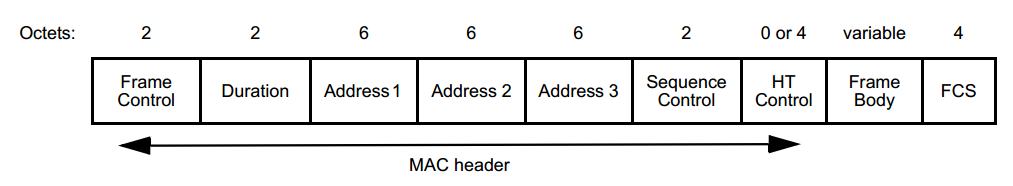 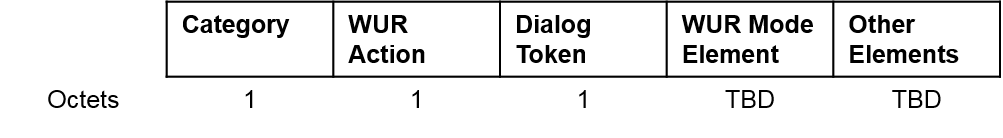 The WUR Action field identifies different WUR Actions
WUR Mode Request, WUR Mode Response, etc.
The WUR Mode element contains wake-up operating parameters
Slide 7
Lei Huang (Panasonic)
Example WUR Mode element
When Action Type is 0 or 2, wake-up operating parameters related fields are present. Otherwise they are not present.
Slide 8
Lei Huang (Panasonic)
Summary
Various procedures related to WUR mode operation are addressed.
WUR Action frame is suggested to enable all the procedures related to WUR mode operation.
Slide 9
Lei Huang (Panasonic)
Reference
11-17-0575-05-00ba-spec-framework
11-17-0342-04-00ba-wur-negotiation-and-acknowledgement-procedure-follow-up
11-17-0379-04-00ba-sfd-mac-proposal
11-17-0071-00-00ba-high-level-mac-concept-for-wur.pptx
Slide 10
Lei Huang (Panasonic)
SP
Do you support to modify R.4.2.A in 11ba SFD as follows?
R.4.2.A: Define WUR Action frame to enable WUR negotiation and WUR mode signaling
–	 Note that WUR Action frame is sent through primary connectivity radio

Result: Y:15/N:0/A:19
Slide 11
Lei Huang (Panasonic)
Motion
Move to modify the following text in 11ba SFD
R.4.2.A: Define WUR Action frame to enable WUR negotiation and WUR mode signaling
–	 Note that WUR Action frame is sent through primary connectivity radio

Move: Lei Huang                     Second: Po-Kai Huang
Result: Passed by unanimous content
Slide 12
Lei Huang (Panasonic)